COMMUNITY HEALTH NURSING
WAFUKHO       MASACHI
COURSE: COMMUNITY HEALTH NURSING
Broad Objective
By the end of this course the learner will be able to participate in primary health care activities in the community.
Specific Objectives
By the end of this lecture ,the student should be able to : 
1.Describe various concepts in community health nursing.
2.Describe various community subsystems
3.Describe Primary Health Care PHC and Community Strategy
4.Describe various concepts in Maternal and Child Health MCH
5.Describe the levels of disease prevention
6. Describe KEPI
COURSE: COMMUNITY HEALTH NURSING
COURSE CONTENT
INTRODUCTION TO COMMUNITY HEALTH NURSING
Define various concepts in community health nursing: Community, health,  and community health nursing.
 Characteristics of community health nursing
 Functions of community 
 Characteristics of a healthy community
Aims of community health nursing.
2. COMMUNITY SUBSYSTEMS
The various component of community subsystems to include:
Socio-cultural systems
Health system
Education system
Political system
Environmental system
Religious system
Economic system
Communication and transport system
3. THE PRIMARY HEALTH CARE (PHC)/COMMUNITY STRATEGY
Primary health care(PHC)
Genesis of PHC
Characteristics of PHC
Principles of primary health care
Elements of primary health
Pillars of primary health care
Challenges facing implementation of primary health care
Define community strategy 
Explain the components of community strategy
4. MATERNAL AND CHILD HEALTH SERVICES
Definition of maternal health services
Objectives of maternal health services
 Goals of maternal health services
Elements/components of child health services
 Activities carried out in MCH.
 Concept of integrated health services,
5. LEVELS OF DISEASE PREVENTION 
 Levels of disease prevention including:primary,secondary and tertiary
 prevention.
6. VACCINES AND COLD CHAIN
Definition of  vaccine, antigen, immunity and immunization
 Immunizable diseases in Kenya
 Principles of EPI
 Objectives of EPI
 Cold chain system
 Packing of vaccines in refrigerator
 Maintenance of cold chain,
7. IMMUNIZATION SCHEDULE
 Schedules of immunization in Kenya including vaccines and dosages given at each Period
EPI Vaccines including BCG, Polio,Tetanus,Measles,Rotavirus, DPT/HIB, Pneumococcal 
Including dose, site of administration, nature of the vaccines, route,dosage health messages shared and Complications.
Ways of increasing immunization coverage
Drops outs
Reducing missed opportunities
Adverse events following immunization (AEFIs)
Reporting and documentation of adverse events following immunization
RED Strategy and its components
8. FAMILY HEALTH
Definition of family health
 Aims of family health
 Principles of family health care
Process of family health care
Home visiting
 Process and principles of home visiting
Advantages and disadvantages of home visiting
 Role of a nurse in home visits
INTRODUCTION TO COMMUNITY HEALTH NURSING
Community 
-Is a social  group  determined by geographical boundaries and common values and interests. A  group of people living in an environment that has the ability to meet their life goals and needs.
-A group of people living in a certain geographical area and working together for a common goal
-They share the same resources such as water, climatic and geographic conditions, health services, administration and leadership, and any set back that may befall community
-A group of people who live together and share not just a particular interest but the elements of a common life.  Four major elements are seen as being essential to the definition 
A group of people 
Social interaction 
Geographical area 
Common ties
-A community is part of , and has ties to larger society such as a country, a state or a nation . 
-A community has patterns of communication, leadership and decision-making.it is a place where people maintain their homes earn their living, rear their children and carry on most of their life activities
-It is made up of individuals who form families who will then form community. These are the three components of a community
Structure Of The Community (Three Components Of A Community)
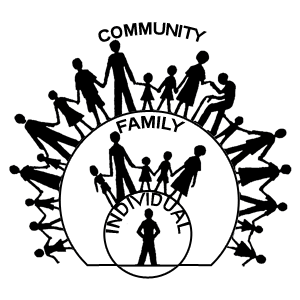 Health: is a state of well being. 
WHO’s definition states that, Health is a state of complete physical, mental and social well-being and not merely the absence of disease or infirmity.
-Community  health. Is the part of medicine which is concerned with the health of the whole population and the prevention of diseases from which it suffers. This is done by finding out the diseases present given community and those are preventable.
-It is the science and art of preventing diseases, promoting health and prolonging life through organized efforts.
-Community health is a state of equilibrium which is derived from a balance between the individual and collective striving for actualization, and the compromises demanded by the physical, psychological, cultural, spiritual and social environment.
-Public health is the science and art of preventing diseases, prolonging life and promoting health through organized community efforts directed towards the following ;
Sanitation of the environment  (cleanliness of the environment)
Control of communicable diseases 
right of health and longevity (Winslow  1920)
to ensure everyone a standard of living adequate for health maintenance, so as to enable every citizen to realize Organization of medicaEducational messages regarding personal hygiene .
                 Developmentof social nursing services for early diagnosis treatment and preventive measures of diseases
Community health nursing
Is the “Nursing for the community’s health”. Its uniqueness lies in its emphasis on the health of the population as a whole. 
-Community health nursing : a field of nursing practice with a body of knowledge an skills applied in meeting the needs of individual, family and community
Community health nurses address both the personal and the environmental aspects of health, and deal with community factors which either inhibit or facilitate healthy living. 
-Personal health involves the biopsychosocial and spiritual aspects  of individual, family and group functioning, whereas environmental health deals with people’s surroundings, settings such as homes, schools, workplaces and recreational facilities.
-Community health nursing is a synthesis of nursing and public health practice  applied to promoting and preserving the health of populations.
-Community health nursing is the art, science and spirit of considering, enabling or facilitating the health care needs of individuals, families, aggregates and the total community i.e. a caring relationship and an interactional process which aims at achieving optimal wellbeing of the community members . 
-This means that working together with the individual, the family &the community as a whole to improve health 
-In community health nursing, nurses enter the environment in which people live and give care in all types of settings e.g. clinics, homes, schools, workshops, churches etc.
Development of community health nursing in Kenya 
1902, an outbreak (epidemic) of Plague in Nairobi prompted the establishment  of community health nursing 
1919,  out break of influenza lead to the realization of the need to improve public health services. Africans had to be trained on health measures.
 During the world war ii, the Africans were recruited --Into the army .
 Public health was neglected for a while . After the war workshops were established to teach families on personal and food hygiene. Then  they were sent back home to implement and teach others
   Medical Training Center (MTC) Nairobi was established to train nursing orderlies and later on  professional nurses
1949,  Nursing council was established
 Training of assistant health visitors was started at Kisumu by the ministry  of Health. The entry requirement was class 7 or 8 and the training took 2 years.
Another school for assistant health visitors was opened at Embu. The school later trained enrolled nurses for public health for twelve months (post basic) 
 Health visitors society of East Africa was formed . This comprised  of expatriates registered public health nurses (RPHN).  
  Nairobi city council opened a training school at lady Northy in state house road to train enrolled nurses for public health for 12 months
1966 The Kenya government assisted by WHO &UNICEF established ECN Programme 
1970 EN Schools were changed to ECN 
1972 Post basic registered public health nursing started  in MTC Nairobi
1974 Registration of community health nursing started in Diploma in advanced    nursing in Nairobi University (the course had started in 1968)
1987   KRCHN Basic commenced at KMTC  Mombasa
HISTORICAL  BACKGROUND OF COMMUNITY HEALTH NURSING 
(GLOBALLY)
Nursing began  when humanity began, since there has been always a need for reducing pain with comfort measures.
The early Christian churches’ contributions to nursing were significant , as were the organizational contribution of St. Vincent de Paul.  In 1617 he organized  the sisters of charity who went from home to home visiting the sick, with Mademoiselle Le gras  as a supervisor.
During the time of reformation, nursing care degenerated especially in countries  where Catholic organizations were overthrown e.g. in England  100 hospitals were closed.   
Nursing lost the importance lent by the church as well as its social standing.
There was change of nursing care given by devoted deaconesses to nursing care given by drunkards and prostitutes as demonstrated by Sairy  Gamp, a prostitute nurse who cared for people in 1700s, when no respectable woman could take this position.
Florence Nightingale's  legacy to professional nursing and to public
health,  along  with the contributions of William  Rathbone, the founder of public health nursing in England, provided the basis for public health nursing in the United States.
Events in the society at large have shaped nursing as a whole, and the development of public health nursing. i.e. societal social changes tremendously influence changes that occur In a profession.
Lilian Wald born in 1867 in New York was a nurse leader and the predecessor of modern public health nursing.   She originated the idea of family – focused nursing and stressed the importance of health teaching in preventing disease and promoting health.
She promoted social reforms such as introduction of teaching  of courses for public health nursing at teachers college of Colombia University.
She secured changes in child labour laws, better housing conditions, more and better parks, pure food laws etc.
Lilian has been honored for her social reform activities as well as her nursing achievements.
Objectives and principles of community health nursing  
The major goal is to protect and promote health of the community. Prevention is the primary focus which is facilitated by identifying populations at risk within the community, giving health messages and immunizations
Health care is shaped around the patterns of the population , and should meet the needs of the community
Health care activities should be fully integrated with the activities of the other sectors involved in community development e.g. agriculture, education, social services etc ( intersectoral collaboration) 
The local population should be actively involved in the formulation and implementation of health care activities , so that health care can be brought into line with local needs and priorities
Health care should use an integrated approach of preventive, promotive, curative and rehabilitative services for  the individual, family and community
The health care offered should place a maximum reliance on available community resources e.g. materials, money, manpower . 
The majority of the health interventions should be undertaken at the most peripheral practical level of health services by the workers most suitably trained for performing these activities. e.g. community health workers, Traditional birth attendants etc
Characteristics of community health nursing
It combines public health and nursing
It focuses on population and environmental factors that may impact people's health
It emphasize health promotion ,illness prevention and wellness
It focuses on assisting people and communities make their own decisions regarding health care.
Has the whole community as their client ,as well as groups ,families and individuals
Utilizes primary health care philosophy to guide their practice.
KRCHN  COURSE  OBJECTIVES
 BROAD OBJECTIVE
        To prepare a competent  community health nurse with qualities which will enable him/her to function effectively in provision of health services to individual, family and community in any setting.
Specific objectives
At the end of the program me the graduant will be able to: 
Provide nursing care to the individual, family and community in curative, preventive, promotive and rehabilitative services in any setting.
Function as a manager in any health setting
Identify and participate in relevant areas of continuing education in nursing for self development.
Initiate and participate in nursing research for improvement of health care services.
THE SCOPE OF PRACTICE FOR KRCHN
The scope of practice for a nurse encompass  ”how far a nurse can go in his/her professional practice”
The KRCHN  is a professional who has successfully completed the prescribed nursing education programme in an accredited institution and is qualified and authorized to practice as a nurse under the Nurses’ act Cap 257 of the laws of Kenya .
Nursing practice embraces responsibility and accountability for continuing competence and ethical behavior, Within the context of primary health care, the registered nurse  practice is autonomous and occurs within partnerships with the client and other collaborators
The registered nurse responds to clients’ actual and potential health care needs and demands,  by providing scientifically based health Care to include promotive, preventive, curative, rehabilitative and palliative activities.
The clients of the nurse include:   individuals, families, groups and communities to whom health services are provided throughout their life cycle.
The nurse practices in health facilities and client Settings such as homes, schools, community developmental groups recreational facilities and work places.
The functions of a community health nurse 
Advocate; CHNs seek to promote an understanding of health problems, lobby for beneficial public health policy and stimulate supportive community action for health
Case finder; CHNs look for clients at risk among the population being served (catchment population). They do screening of infectious disease’s contacts.
Counselor; clients in the community frequently face difficulties and complex health concerns or problems, and desire supportive and problem-solving assistance . CHNs are in a unique position to help clients deal with stress related to health concerns 
Clinic nurse; this involves the delivery of clinic services such as giving immunizations, attending antenatal mothers and family planning clients, giving health messages to individuals and groups
Epidemiologist; the CHNs use Epidemiological methods to study diseases among population groups and to deal with the community – wide health problems 
Group leader; A group is a gathering of people who are together for a specific reason either for psychological, social or educational purposes e.g. mothers coming together to discuss ways of rearing children effectively. The terms group process, group dynamics and group interaction refers to the way  groups work and give the CHN ways to assess and observe group functioning.   CHNs focus on delivering  services on case  loads rather than on individual clients in the community
Health planner; CHNs are involved in community needs assessment and planning of community health programmes  e.g. community mobilization for immunization, seminars etc
Home visitor; CHNs enter the client’s settings . He/she not only assesses the environment  but also works within it . Home visitors are able to gather environmental information as well as data about how a family system functions within its own setting . They are also able to provide direct care services in a situation familiar to the client.
Researcher; research is intellectual enquiry of a body of knowledge . There is critical need for research to assist health care professionals in reaching their goals.
School nurse; school health services are designed to protect and promote the health of all students through integrated activities of health education, health appraisal and environmental inspection.
Teacher; application of teaching- learning principles to facilitate behavioral change among clients is a basic interventional strategy in community health. This could be educative approach with families, individuals or groups.
Occupational health nurse; CHNs are consulted in all matters pertaining to health that affect family affair  or welfare e.g. in a family with a handicapped child, the CHN along with the family assist the child to attain its full potential
Environmental modifier; in order to enhance healthy living. E.g. vector control 
Coordinators; of the health care given by all the other health service providers (Health Team)
Functions of a community
The functions of a community include:
Transmitting and sharing information, ideas and beliefs 
Educating its children about their culture (socialising) and welcoming newcomers into the group’s culture (acculturation) 
Producing and distributing services and goods 
Providing companionship and support to individual members and smaller groups 
Sharing and utilising space for living, schools, health facilities, fields, roads etc. 
Protecting individual and group rights and welfare
Characteristics Of A Healthy Community
Safe and healthy environment, relatively free from natural and man-made hazards
Community members have high standards of personal hygiene 
Adequate supply of wholesome water
Availability of adequate nutritious food
Suitable housing
Harmonious interpersonal relationships among members
Availability and accessibility of health care facilities 
Availability and accessibility of suitable educational, social and recreational facilities
Gainful occupational activities (availability of stable or reliable sources of income) 
Sound communication infrastructure 
Communal approach to and participation in tackling community problems
Aims of Community Health
Community health aims to achieve the following:
Improved sanitation in the environment 
Prioritisation of the community’s needs 
Control of communicable diseases 
Health education to promote healthy behaviour and practices 
Early diagnosis and prevention of disease 
Disease surveillance 
Case/contact tracing and treatment 
Empowerment of all individuals to realise their rights and responsibilities for the attainment of good health for all
The main goals of community health are to:
Identify community health problems and needs 
Plan ways of meeting community health needs 
Implement activities geared towards meeting the community health needs 
Evaluate the impact of community health services/activities
Community subsystems
These are various organizations that have bearing on how people behave and live in the community. They interact and interrelate continuously
1. Socio-cultural System 
This system is made up of all the customs and beliefs(culture), family and kinships, leadership and power structures in society. This sub-system exerts a powerful influence on the lifestyles of the community members, their priorities and their attitudes and values towards health and illness.
Positive aspect - The family is the basic unit in a community, beliefs and values are the basis of socialization. Religion has a role of social integration and control. 
negative aspect ------ wife inheritance and polygamy practices provide an opportunity for spreading STI/HIV/AIDS.   Tattooing and circumcision performed with unsterile instruments can easily transmit STI/HIV/AIDS
N/B      Health workers should respect the culture of the community they are working in.
2. Political subsystem This sub-system is made up of the government and its development policies as well as political organisations. 
positive effects----- good governance leads to social stability. political support towards improving health care delivery, the government provides the mechanism and structure for the planning, implementation and evaluation of the health care delivery system.
negative effects------The government may negate developmental activities through poor political influences, or lack of political will power. Poor leadership leads to social anarchy.
3. Economic system This system gives the government ability to provide health related services to its people.
positive effects----- good governance leads to social stability . Employment always improves the standard of living. Irrigation schemes for growing rice and other foods improves income.
negative effects-Rice fields are breeding sites of mosquitoes and snails which are vectors of malaria and schistosomiasis respectively. Low-economic status(Poverty) may lead to stress due to lack of basic necessities of living(basic needs).the rich may suffer from diseases emanating from lifestyle e.g. obesity, gout, hypertension etc
4. Education System : The educational system can be effectively used to pass health related information and messages that could significantly transform the perception of the communities on healthy living and prevention of illnesses. 
5. Religious system: The religious system may be a source of health promotion when its values and teachings positively influence lifestyles and healthy behaviour, for example, forbidding smoking, alcohol consumption, pre-marital and extra-marital sex. On the other hand, religious teachings may promote ill health, for example, by forbidding the followers from seeking treatment in hospitals.
6. Environmental system
Environmental sanitation is one of the leading promoters of individual and community health. Clean water supply, proper disposal of waste(refuse and excreta) and adequate housing are key to community wellness. Environmental pollution is a cause of various illnesses
7. Health subsystem
The health care system exists to provide promotive, preventive, curative and rehabilitative services in hospitals, nursing homes, clinics, health centres, dispensaries, and through special health projects and programs.
It is enhanced through linkages that bring together the government, non-governmental organisations, private institutions and individuals in providing continuous and comprehensive health services. These linkages strengthen the multi-sectoral approach of achieving health for all.
PRIMARY HEALTH CARE (PHC)
Def : It is essential health care based on practical, scientifically sound and socially acceptable method and technology made universally accessible to individuals and families in community through their full participation and at a cost which the community and country can afford to maintain at every stage of their development in the spirit of self reliance
Community-based health care made accessible to individuals and families and involving the full participation of the community at a cost it can afford.
Essential health services for individual s and families in the community that are available, accessible, affordable and acceptable.
PHC forms an integral part both of the country’s health system of which it is the central function and main focus and of the overall  social and economic development of the community. 
It is the first level of contact of the individual, the family and community with the national health system, bringing health care as close as possible to where people live and work, and constitute the 1st element of a continuing health care process.
Historical background of PHC
The development and organization of the health system based on PHC was stimulated by three important events of which Kenya was a signatory.
Adoption at the 1977 World Health Assembly of “Health for all by the year 2000 and beyond” Health for all meant the attainment by all people of the world by the year 2000 and beyond of a level of health that will permit them to lead a socially and economically productive life.
Adoption of Alma-Atta Declaration  by the 1978 international conference in which “Primary Health Care” is seen  as the strategy for achieving “Health for all by the year 2000 and beyond”.
Adoption at the 1981 World Health assembly of the global strategy for achieving “Health for all by the year 2000 and beyond”.  To achieve this goal,  it would require re-organization and reorientation of the existing health systems and structures.
Genesis of PHC
Was endorsed by all countries 
Attending a World Health Conference in Alma Ata USSR in 1978.
It was an approach to reach the goal of “HEALTH FOR ALL 2000” (HFA/2000)
Characteristics of PHC
1.Universally accessible : 
accessibility refers to continuing and organized supply of care that is geographically, financially, and culturally within easy reach of the whole community
2.Socially acceptable
Implies that the care has to be appropriate and adequate in quality to satisfy the health needs of the people and has to be provided by methods acceptable to them within their socio-cultural norms.
3.Affordable
Implies that the health care services should be affordable by community and county.
4.Full participation
Implies that individuals, families and communities assume the responsibility in promoting their own health and welfare.
5. Appropriate technology
Implies using appropriate methods and with locally available supplies and equipment to solve existing health problems.
PRINCIPLES OF PRIMARY HEALTH CARE
Principles are fundamental norms, rules, or values that represent what is desirable and positive for a person, group, organization, or community. The help in determining the rightfulness or wrongfulness of its actions.
There are five basic principles identified in primary health care
1.Equitable distribution of resources
2.Manpower development
3.Community participation
4.Appropriate technology
5.Multisectoral collaboration.
1.Equitable distribution of resources
Means that health services and other related services like education must be shared equally by all people irrespective of race, tribe, religion, culture and their socio-economic status.

It is divided in 3 components:
Decentralization of health of services into provincial, district, sub district, health centers and dispensaries. 
The essential drug services and the national drug formulae. making drugs available at all levels and at low cost thro’ KEMSA. 
National health insurance scheme (NHIF)-where people contribute to the health services of those who don’t have or cannot afford.
2.Manpower development
Involve building the capacity of workers to ensure adequate number of personnel required to implement PHC.
Requires reorientation of existing health workers, development of new categories of workers in health and related sectors to serve community.
3.Community participation
Process by which individuals , families and communities assume responsibility in promoting their own health and welfare.
Involving the community in every aspect.
Community involvement is concerned with the level of community resident participation in health decision. 
Community participation promotes development of community and community’s self reliance. For this to take place, residents and health workers must work together in partnership to seek solutions to the problems facing the communities today.
Ways Of Community Participation.
1. Identification of needs in the community.
2. Planning of projects in the community like building a community Health Centre. 
3. Implementing of immunization programme
4. Management of existing health services.
5. Evaluation of the existing community projects.
Guidelines To Successful Community Participation
Be committed to the idea of community participation
Give respect and credit to others
Be ready to share knowledge and skills at every opportunity
Prepare for long term commitment as facilitators
Flexibility –be prepared for mistakes  and delays.
Be willing to give up control and stop being possessive.
4.Appropriate technology
Means health care that is relevant to people’s health needs and concerns as well as being acceptable to them.
It includes issues of cost and affordability of services within the context of existing resources as the number and type of professionals and other workers, equipment and pattern of distribution throughout community.
This technology is technology which is scientifically sound, adaptable to local needs ,culturally acceptable and financial feasible.
5.Multisectorl collaboration
This is the coordination of health activities with other sectors; such sectors include Education, Finance, Agriculture, Information etc. There should be a working relationship these bodies and the health ministry
Advantages of multi-sectoral collaboration
Overall human development
It ensures economic development
It ensures affordability
ELEMENTS OF PRIMARY HEALTH CARE
Elements = components, constituents, parts, segments, portion, sections,
These are areas that focus on prevention of diseases and promotion of health in the community.
These areas are what is called the eight elements or (components) of primary health care. 
Use the Acronym ELEMENTS.
1.E : Education concerning prevailing health problems and methods of preventing and controlling them.
2.L : Local endemic disease; involves prevention and control of local endemic diseases like malaria,
3.E : Expanded program of immunization. Involves immunization against major infectious diseases
4.M : Maternal and Child Health care including family planning. Involves ANC services, perinatal, postnatal services and child welfare services.
5. E: Essential drugs; involves provision of essential basic household drugs for community
6. N: Nutrition –promotion of food supply and proper nutrition
7. T: Treatment of common communicable and non-communicable diseases.
8. S: Safe water and sanitation. Involves adequate supply of safe water and provision of basic sanitation.
Strategies of PHC
A strategy is plan of action or policy designed to achieve a major or overall aim. 
PHC strategies include.
Elevating Health to a comprehensive and sustained national effort 
Promoting and Supporting Community-Managed Health Care 
Increasing efficiencies in the Health Sector 
Advancing essential national health research
A shift from purely government provision of health services to sharing of costs with those receiving the services.
Community-based Health care (CBHC), a basic component of (PHC). Emphasis for community participation in 
environmental health activities, 
prevention of diseases , 
establishment of community Health funds 
income –generating activities.
Fundamental policies in PHC strategy
Health is a fundamental human right and world wide social goal
Health is an integral part of development (Socially economically)
Inequalities in health status and inequitable distribution of health resources must be reduced as much as possible.
Community participation in health care and self-reliance in health matters should be encouraged and facilitated through CBHC
Co-ordination and collaboration among health and other sectors must be encouraged in PHC activities.
Political commitment (political will) is essential in PHC activities
CHALLENGES FACING IMPLEMENTATION OF PHC
Shortage of funds
Lack of materials and equipment
Shortage of appropriate staff
Lack of commitment which can be at the individual or government level
Lack of incentives
Lack of information
Inadequate community participation
Inadequate Inter-sectoral collaboration
Rapid turnover of policy makers
Lack of manpower training and development
Inadequate utilization of services
Importance or purpose of PHC
To increase coverage and accessibility of health services in rural areas.
To further consolidate curative, preventive and promotive services in both urban and rural areas.
To increase emphasis on MCH/FP services in order to reduce morbidity, mortality and fertility rates
To strengthen MOH management capabilities with an emphasis on the District level (District focus for rural development)
To increase inter-ministerial co-ordination (inter-sectoral collaboration) in health matters or activities.
To increase alternative financing mechanisms for health care i.e. through funding from NGOs and cost sharing
In summary.
PHC is an integral part of the overall social and economic development of the community
PHC forms an integral part of the country’s health system of which it is the central function and main focus
PHC emphasizes on community full participation in the spirit of self-reliance and self determination
PHC constitutes the first element of a continuing health care  process bringing the health care as close as possible to where people live and work.
COMMUNITY STRATEGY
The community health strategy, is a community-based approach, through which households and communities take an active role in health and health-related development issues. 
It utilizes the bottom-up approach in solving health related problems.
The goals of the community strategy are
To enhance community access to health care by providing health care services for all cohorts and socio-economic groups at household and community levels
Building the capacity of community health extension workers (CHEWs) and CHWs to provide community level services;
Strengthening health facility-community linkages; 
Raising the community's awareness of their rights to health services
The overall goal of the community strategy is to enhance community access to health care. 
This helps to improve productivity and thus reduce poverty, hunger, and child and maternal deaths.
It also improves education performance across all the stages of the life cycle.
It is accomplished by establishing sustainable community level services aimed at promoting dignified livelihoods throughout the country through the decentralization of services and accountability.
Its objectives are
Providing level 1 services for all cohorts and socioeconomic groups by focusing on their specific needs and priorities.
Building the capacity of the community health extension workers (CHEWs), community health volunteers (CHVs) and community-owned resource persons (CORPs) to provide services at level 1.
Strengthening health facility–community linkages through effective decentralization and partnership for the implementation of LEVEL ONE SERVICES.
Strengthening the community to progressively realize their rights for accessible and quality care and to seek accountability from facility-based health services.
Intervention in Community health Strategy
It establishes a level one care unit (community unit) to serve a local population of 5,000 people. 
Each community unit has a cadre of well-trained CHWs who each provide services to 20 households.
 For every 25 CHWs there is one CHEW providing supervision and technical support. 
CHEWS are trained health personnel with certification in nursing or public health, and are MOPHS employees. 
Their responsibilities in the community health strategy include: facilitating trainings in the community, providing facilitative supervision to CHWs, and providing a link between CHWs and health facility
Households Responsibilities For Addressing Health Needs
1. Health promotion:
Ensuring a healthy diet for people in order to meet nutritional needs.
Building healthy social capital to ensure mutual support in meeting daily needs as well as coping with shocks in life.
Demanding health and social entitlements as citizens.
Monitoring health status to promote early detection of problems for timely action.
Taking regular exercise.
Ensuring gender equity.
Using available services to monitor nutrition, chronic conditions and other causes of disability.
2. Disease prevention:
Practising good personal hygiene e.g. washing hands, using latrines
Using safe drinking water.
Ensuring adequate shelter, and protection against vectors of disease.
Preventing accidents and abuse, and taking appropriate action when they occur.
Ensuring appropriate sexual behavior to prevent transmission of sexually transmitted diseases.
3. Care seeking and compliance with treatment and advice:
Giving sick household members appropriate home care for illness.
Taking children as scheduled to complete a full course of immunizations.
Recognizing and acting on the need for referral or seeking care outside the home.
Following recommendations given by health workers in relation to treatment, follow up and referral.
Ensuring that every pregnant woman receives antenatal and maternity care services
4.Governance and management of health services:
Attending and taking an active part in meetings to discuss trends in coverage, morbidity, resources and client satisfaction, and giving feedback to the service system either directly or through representation
5.Claiming rights:
Knowing what rights communities have in health.
Building capacity to claim these rights progressively.
Ensuring that health providers in the community are accountable for effective health service delivery and resource use
LEVELS OF DISEASE PREVENTION
There are three stages in the development of a disease.
By the time symptoms appear, the disease is already well advanced.
Well and healthy individual (Pathway of health)
Subclinical, pre-symptomatic or Asymptomatic stage, the individual has started on the pathway of disease but he is unaware that anything is wrong (Latency period)
Clinical stage of illness, the individual is sick and complains of various clinical symptoms e.g. fever, cough or diarrhea
The best prevention is before the person becomes ill i.e. before he starts down the pathway of disease.
Levels of disease prevention
Primary prevention
The methods of prevention are mainly aimed at people themselves and the environment in which they live. 
Prevention through people 
Immunization 
Good nutrition 
Personal hygiene
Healthy behavior(lifestyle)  e.g. exercises, recreation etc 
Child spacing (small families)
Individual protection e.g. sleeping under a mosquito net , wearing shoes etc
Environmental preventive methods 
-Safe water supply
Food hygiene
Safe refuse and excreta disposal
Disinfection and sterilization 
Vector and animal reservoir control 
Good housing 
Good working conditions
N/B       Primary prevention keeps people healthy
2  Secondary prevention  
This involves preventing disease process after it has started but before symptoms have appeared (asymptomatic or subclinical stage). 
The process by which these subclinical cases are traced is called screening. Health problems are identified early and effective treatment given to prevent further progress of the disease process  e.g.
Weighing babies to check if their weight falls in normal limits, and if not to take appropriate measures 
Examining stool specimen of school children for ova and cyst (O/C) to check for intestinal worms 
Examining pregnant mothers to check for early signs of anemia and to take preventive measures.
Case finding is targeting individuals thought to be at risk. This is done by tracing of contacts of a person with an infectious disease such as Pulmonary Tuberculosis (PTB ) and Sexually Transmitted Infections (STI ) is done to check whether the partner has the same disease. Case finding is a key strategy in communicable disease outbreak management.
Another form of secondary prevention is called community surveillance. This could be active or passive.  
Active surveillance is planned, frequent, in-depth search for cases of selected diseases in the community (necessary after an epidemic)
Passive surveillance is regular collection of statistics on incidence (new cases) at all levels of the health services i.e. health facilities keeping of records 
N/B  Secondary prevention helps in early detection of disease  by screening and starting of treatment promptly.
Tertiary prevention 
A methods of prevention based on diagnosis and management of the disease or disability. 
It cuts across 1st aid, Treatment and Rehabilitation (e.g. counseling, re-training, prosthesis or artificial limb)
The aim of tertiary prevention is to ;
Reduce suffering
Cure the disease 
Prevent disability
Rehabilitation services in cases of permanent disability such as blindness, paralysis etc.
N/B  Tertiary prevention deals with diagnosis, treatment and rehabilitation.
INTRODUCTION TO MATERNAL CHILD HEALTH AND FAMILY PLANNING
Definition of maternal child health services.
Aims of MCH/FP services
Advantages of maternal child health and family planning services.
4. The components of MCH/FP services to include:
               - Antenatal care
               - Postnatal   “
               -Child health (child welfare)
               - Family planning (Reproductive health)
               - Immunization
               - Treatment of minor ailments
               - School health
5. The role of health service providers
6. The rural health training units
Rift valley             Mosoriot         Eldoret
Coast                      Tiwi                 Kwale
Eastern                   Karurumo      Embu
Western                  Mbale            Kakamega 
Nyanza                    Chulaimbo        Kisumu
Central                     Maragwa      Murang’a
M C H/F P PROGRAMME
The term maternal and child health (MCH/FP) refers to the promotive, preventive, curative and rehabilitative health care of mothers and children. 
It include the sub - areas of maternal health, child health, family planning, school health and care of children in special settings . 
MCH services are provided to mothers and children on daily basis under the same roof (supermarket approach) i.e. integrated health services
The  broad  objectives  of MCH/FP
To promote and maintain the health of mothers and children so as to reduce maternal and child morbidity and mortality rates
Promotion of reproductive health so as to enable mothers  to have pregnancies only when desired and limiting the pregnancies to desired levels (small family norm)
Specific  objectives
To ensure the birth of a healthy infant to every expectant mother 
To promote the healthy growth and development  of children (under fives)
To identify health problems in mothers and children early and initiate appropriate treatment .
To promote good nutrition to mothers and children
To promote family planning services to improve the health of mothers and children
To prevent communicable diseases in mothers and children
Components of MCH/FP programme
Staff  training to support MCH/FP services
KEPI programme
Nutrition (growth monitoring)
Control of diarrheal diseases (CDD)
Community based distributors of contraceptives(CBD)
Contraceptive logistic management  (supplying and maintaining contraceptive  commodities) 
Treatment of minor ailments e.g. anaemia , URTI injuries etc
Maternal health
Maternal mortality 
it is defined as  a death of a woman while pregnant or within 6-8 weeks of termination of pregnancy, from any cause related to or aggravated by the pregnancy or its management, but not from accidental or incidental causes.
 Direct obstetric  deaths 
Those  resulting from obstetric complications of the pregnancy state (pregnancy, labour and puerperium ) from interventions, omissions, incorrect treatment etc. examples include haemorrhage (ante partum haemorrhage-APH, postpartum haemorrhage-PPH),
anaemia, 
toxaemia, 
abortions, 
puerperal sepsis. 

Indirect obstetric deaths  
Those  resulting from previous existing diseases that relapse during pregnancy , not due to direct causes but aggravated by physiologic effects of pregnancy e.g. hypertension, heart disease etc
Maternal  Health services 
- TT  immunizations
- Prevention and treatment of anaemia
- Antenatal profile (laboratory investigations) 
- Weighing to assess the progress of the foetus
- Urinalysis for proteinuria to rule out pre-eclampsia and kidney related problems
 - Promotion of institutional deliveries through health messages
 - Birth spacing by offering contraceptive commodities
-   Post natal care
Child mortality 
Infant mortality rate------refers to the number of infants dying within one year of age in a year per 1000 live births  in a given year.
Neonatal mortality rate  ------ refers  to number of newborns dying  within the first month of life (28 days) in a year per 1000 live births in a given year .
perinatal mortality rate --------refers  to   the number of still births plus deaths within the first week of delivery per 1000 live births in a year . Possible causes include  : prematurity, diarrhoea, birth injuries, respiratory infections, congenital malformations etc.
Childrens’ welfare services 
Educating mothers on importance of breastfeeding and proper weaning .
Growth monitoring, physical examination
Immunizations
Appropriate management of diarrhoea
Management of acute respiratory infections (ARI).
Vitamin A prophylaxis.
Treatment of minor ailments.
The role of  the health  services  providers 
Identifying high-risk individuals through screening e.g. children with failure to thrive, congenital malformations, Antenatal mothers with B O H (Bad  obstetric  history), previous complicated deliveries 
Promoting antenatal  and  postnatal care.
Promoting breast feeding 
Promoting use of family planning services
Growth monitoring and immunizations for infants
6   Treating minor ailments and referring complicated cases for further management
Organizing for school health services
Giving health messages to individuals and groups.
Millennium development goals 
The  MDGs are eight internationally defined development goals that 192 united nations member states have agreed to achieve by the year 2015
They include :
1-reducing extreme poverty and hunger
2-achieve universal primary education
3-promote gender equality and empower women
4-reduce child mortality
5-improve maternal health
6-combat HIV/AIDS, Malaria, and other major diseases
7-Ensure environmental sustainability
8-develop a global partnership for development
N/B
Kenya is a signatory to the internationally defined  MDGs
Goal 4     Reducing mortality by setting a target  of reducing the under five mortality rates by two-thirds between 1990 and 2015
Increase the number of 1 year old immunization against measles.
Goal 5 improving maternal health which indirectly improves the health of the newborn . The target is to reduce by three-quarters maternal mortality rate
Increase of births attended by skilled personnel
Achieve universal access of reproductive health i.e. increase antenatal coverage, availability of contraceptives .
Goal 6 combating HIV/AIDS ,Malaria, and other diseases
This aims at reversing the spread of HIV infection among pregnant  mothers thus reducing maternal to child transmission
Reduce the prevalence and death rates associated with malaria and other diseases like Tuberculosis .use DOTS  Strategy in TB treatment 
Directly   -identify TB patients
Observed  -taking or swallowing drugs
Treatment   -long term treatment recording and reporting the patient’s progress
Short course – right drug regimen or combinations
Growth Monitoring 
     Assessment of a child’s nutrition includes evaluation of several sets of indicators e.g.
Anthropometric indicators (parameters )
Weight, height and skin fold measurements provide information about a child’s physical growth.
measurements can be compared to growth charts to help determine the child’s nutritional status and risks e.g. static weight  .
Height (length for babies)
Average length at birth is 51cm , which is suppose to double by age one year
The infant’s length is taken from the heels to the crown of the head .
Weight----
Birth weight is 3-to--3.5kgs
By 5-6 months most babies double their  birth weight and have trebled it by twelve months.
Procedure of weighing 
The weighing scale must be in good working order and balanced at zero
Child is weighed without clothes or with light clothing
Mid arm circumference (skin fold measurement)
At birth, the child has an average arm of 10.5cm . By one year the circumference is 14cm or above
A small arm circumference (below 14cm) may be indicative of malnutrition

Dietary  information (eating habits)
Nutrients intakes e.g.breast feeding, weaning 
Developmental appropriateness of foods offered . Social and environmental influences
Biochemical indicators (laboratory values) 
Can  provide information about child’s macro and micronutrient stores  e.g. a low serum albumin might reveal a risk for protein deficiency. Haemoglobin and haematocrit values can provide information about iron status
Medical conditions including  fluid imbalances, and drug nutrient interactions must be taken into consideration when interpreting lab values 
            Clinical  indicators 
These  are physical  signs of nutritional status e.g. dry or scaly skin, lackluster hair
            Medical conditions 
Conditions  like measles can alter food intake. Diarrhea and vomiting can lead to body fluid and electrolyte imbalances and loss of weight. Possible drug-nutrient interaction should be evaluated 
N/B         
Integrated rural health and family planning was formulated in 1980 &1981
 a  continuation of rural health development formulated in 1972  and
 MCH/FP implemented in 1974-1979.(5 years strategic plan)
The overall objectives of the programme 
 a,    To reduce further mortality and morbidity in rural areas by improving the  accessibility and quality of rural health services.
 b,     To achieve a reduced average family size by reducing fertility (small family norm).
Advantages of integrated health services 
1    It is economical financially to the mother as she makes only
 one journey on one day and obtain all the services she requires
Saves a lot of time because the mother and child are seen the
 same day, and so the mother can have time for other activities.
Reduces cultural and religious  barriers and so the mothers
 are able to utilize all  the available health services
A large number of the target (population at risk) are given the
 health services they require.
MATERNAL AND CHILD  HEALTH (MCH) SERVICES
WHAT IS MCH?
DEF OF MCH/FP
Refers to Promotive, preventive, curative and rehabilitative health care of mothers and children.
It includes maternal health, 
Child health ,
Family planning , 
PMTCT ,
Immunization and 
Postnatal care.
Objectives of maternal child health
To reduce maternal, infant and childhood mortality and morbidity.
To promote reproductive health
To promote physical and psychosocial development of children
Goals of MCH services
To ensure birth of a healthy infant to every expectant mother
To identify health problems in mother and children at an early stage and initiate proper treatment
To provide services to promote the healthy growth and development of children up to the age of under 5 years.
To prevent malnutrition in mothers and children
To promote family planning services to improve the health of mothers and children
To educate the mothers on improvement of their own and their children’s health.
To prevent communicable and non-communicable diseases.
Reasons For Considering Mothers And Children As Vulnerable Group
-Since conception, the development of fetus takes place in the mother’s womb and receives all nutritional  need and oxygen from the mother.
-Certain habits and disease conditions of expectant mother will affect the child health i.e. taking drugs , syphilis and gonorrhea.
-Pregnant mothers are exposed to premature births , still birth or abortion if not taken care of.
-After birth, the child is fully dependent on the mother for various reasons at-least for 1yr
Components/elements of child health services
Antenatal care – health care of all pregnant women till delivery
Immunization ; include immunization of all pregnant mothers with Tetanus (TT) vaccine , and all babies from birth to 9 months
Family planning
Prevention of mother to child transmission (PMCTC)
Cont’
5. Growth monitoring of children upto 5 yrs
6. Safe abortion care
7. Effective control of STIs.
8. Treatment of minor illness like diarrhoea
ORGANIZATION OF MCH CLINIC
MCH must be organize in such a way that there will be no back flow of clients.
Staff should be allocated based on experience and qualifications
There should be a rotation to help each staff to gain experience in each unit.
MCH should be organized to have the following rooms:
Waiting bay ; client sit as they come so that health education can be given at this point
Registration unit ; clients are registered to account for those who utilize MCH services.
Weighing area : mothers and children are weigh and their weight recorded Bp is also taken here and recorded in clinic book.
Antenatal Care Unit (ANC) ; room where mothers are examine to determine the state and progress of pregnancy
Immunization unit : room where babies are immunized according to the ages as per the KEPI schedule.
Family planning room : unit where mothers are advise on various types of FP methods and given chance to make informed choice. FP is administered in this room.
PMTCT ; Mothers are counseled and tested on serological status. Sometimes it can be done in the ANC unit.
Post natal Room : Mothers are followed upto 6 weeks including provision of FP.
Activities Carried Out In MCH
Registration : mothers and children are registered in the ANC register , immunization register , FP register and postnatal register.
Preliminary examination ; include measurement of weight and height, and blood pressure.
Investigations : ANC profile is carried out. It includes; Hb level, Grouping and cross matching (GXM), urinalysis, VDRL for syphilis and Serology for HIV.
History taking and physical examination : history of the mother and child is taken and head to toe examination done and findings summarized in ANC book
Immunization: all babies are given various immunization as per KEPI schedule
Health education; health messages given to mothers in the MCH clinic before they are given MCH services
maternity services: provide care to the mother during labour and delivery
 Family planning services; client is counseled on Fp methods and to make informed consent 
Vitamin A supplementation; children of 6 months old are given vitamin A 100,000 iu to supplement their nutrients.
PMTCT services
Role of DHMT in relation to MCH
Collects, analyze and interpret vital health statistics from all the district health facilities
Determine the health services coverage especially immunization in a district
Asses utilization of MCH/FP services and the health status of the community.
The rural health concept
Concept of improving health services within rural areas which led to establishment of rural health facilities
These facilities are designed to provided integrated health services
Integrated health services
These are comprehensive health services offered to mothers and children < 5yrs to ensure optimal health under one service delivery point.
Integrated health services include : preventive , Promotive , curative , immunization , postnatal , ANC , growth monitoring , FP , and HE.
The rural health concept led to establishment of provincial health centres to assist in training staffs to work in these facilities.
These provincial health centres are 
1. Maragwa provincial rural health Centre –Central
2. Karurumo Rural  health Centre –Eastern
3. Tiwi Rural Health Centre –Coast
4. Chulaimbo Rural Health Centre –Nyanza
5. Mbale Rural Health Centre – Western
6. Mosoriot Rural Health Center – R. Valley
ANTENATAL CARE (ANC)
Is also called antepartum or prenatal care
Refers to planned examination , observation and guidance given to pregnant mother during pregnancy period.
It is the advice , supervision , and attention a pregnant woman receives to ensure good health through out the period upto having a live healthy baby at the end of pregnancy
AIMS OF ANC
To monitor the progress of pregnancy
To detect early and treat appropriately , medical and obstetrical conditions that would endanger the life of impair the health of pregnant woman or baby. 
To prepare the woman for delivery , breastfeeding and subsequent care of the baby
To promote and maintain good physical and mental health during pregnancy.
Cont
To prepare the woman for delivery , breast-feeding and subsequent care of her child.
To recognize deviations from normal and provide management or treatment as required.
To confirm pregnancy and assess the period of gestation
To prevent maternal as well as neonatal tetanus.
Health promotion and disease prevention during ANC
During ANC visit ,the mother should be counselled  and given health education on :
To recognize danger signs ,what to do and where to get help
Individual birth plan
Good nutrition and importance of rest
Hygiene and infection prevention practices
Risk of using tobacco, alcohol , local drugs , and traditional remedies
Breastfeeding
Postpartum, family planning and birth spacing.
All pregnant women should receive the following interventions
Immunization against tetanus
Iron and folate supplementation
Protection against malaria by giving them intermittent preventive treatment and insecticide treated bed nets
Deworming
Vitamin A supplementation.
Birth preparedness and complication readiness
A pregnant woman should have a plan for the following:
Items needed for birth
Place of birth and how to get there including how to get emergency transport
A skilled birth attendant
Potential blood donors incase of emergency
Money saved to pay the skilled provider
Support during and after birth.
Identification of danger signs
Bleeding during pregnancy
Severe headache
Severe abdominal pain
Severe nausea and vomiting
Unusual vaginal discharge.
Focused antenatal care (FANC)
Health care given to a pregnant woman from the time she realizes she is pregnant until the birth of the baby.
It is aimed at ensuring that the mother and the fetus are in good health and that any problems during pregnancy are recognized, treated and referred promptly
All pregnant women should have four focused antenatal care.
Objectives  of focused antenatal care
To detect and treat complications arising during pregnancy, whether medical, surgical or obstetrical.
To ensure that the pregnant woman makes an individual birth plan (IBP)
To promote safe delivery of a healthy  baby with minimal stress and injury to mother and baby
To help prepare mothers to breastfeed  successfully, experience normal puerperium and take good care of the child physically, psychologically and socially.
To promote and maintain the physical, mental and social health of the mother and baby by providing education on nutrition, personal hygiene and labour process.
Activities on FANC visits
1. Activities on 1st visit.
Take history
Do physical examination
ANC profile
Give TT ,iron and folate and sp if it is more than 16weeks 
Tell about danger signs
Advice on individual birth plan.
2. Activities on 2nd visit
Check on individual birth plan
Give iron ,and folate
Listen to fetal heart sounds
Counsel and educate the mother
Activities on 3rd visit
Give iron and folate
Give TT if four weeks from the 1st TT
Listen to fetal heart sounds
Counsel and educate
Activities on 4th visit
Update on individual birth plan
Look for anemia
Check fetal presentation
Give iron and folate
Counsel and educate.
KEPI (KENYA EXPANDED PROGRAMME ON IMMUNIZATION )
Immunity
Refers  to the resistance on the part of the host to a specific infectious agent .
Immunity can be humoral (antibodies in the blood )or cellular (specific to each type of cell )
A    Humoral immunity 
Humoral immunity comes from  B-cells (bone marrow derived lymphocytes ) which proliferate and manufacture specific antibodies after antigen presentation by macrophages  (phagocytic  cells).  
The antibodies are localized in the immunoglobular fraction of the serum
There are five main classes of immunoglobulins i.e. IgM,  IgA, IgD, IgE, IgG. Each class represents  a different functional group.
The antibodies circulate in the body and act directly by neutralizing the microbe or its toxin rendering the microbe susceptible to attack by the polymorphonuclear leucocytes and monocytes
B    Cellular  immunity 
-It is  mediated by the T-Cells (thymus derived lymphocytes) which differentiate into subpopulations able to help  B—Cells.  The  T--Cells do not secrete antibodies but are responsible for recognition of the antigen. 
-On contact with the antigen, the T-Cells initiate a chain of responses e.g. 
Activation of macrophages, 
Release of cytotoxic factor, 
Mononuclear inflammatory reactions, 
Delayed hypersensitivity reactions , 
Secretion of immunological Mediators.
The role of each type of immunity varies with the infectious agent and with the immune response of the host .
Allergic reactions
Allergies are caused by an immune response to abnormally innocuous substance e.g. pollen, dust etc
The antigen-antibody reaction in the cells greatly increases the permeability of the cell membrane and may damage the cell protoplasm releasing histamines(protein involved in many allergic reactions) into the extracellular fluid.
Histamines promote vasodilatation, venous pooling (accumulation of blood in the veins “of legs” due to gravitational pull when a person changes position from lying down to standing up) and diminished venous return.
Histamines cause oedema of the mucosa and increases the tone of the smooth muscles. e.g. muscles of the respiratory tract.
An example of an allergic reaction is anaphylactic shock where death occurs due to insufficient venous return to the heart. The cardiac output falls immediately to “shock level”
C   Herd immunity  
Resistance of a group to invasion and spread of an infectious agent, based on the immunity of a high proportion of individual members of the group . The elements which contribute to herd immunity are :
Occurrence of clinical and subclinical infections in the herds 
Immunization of the herd 
Herd structure 

Thus immunity is the power of resistance  of a host’s body which it posses against the infecting organisms and their products.
Antigens are the substances which when introduced into the body of a host  induce the formation of antibodies in that host.
D  Acquired immunity 
Immunity can be acquired naturally or artificially and both forms may be active or passive. In active immunity the host has responded to an antigen  and produced his own antibodies, while in passive immunity he has received  antibodies produced  by someone else.
Immunity is said to occur when there are sufficient antibodies within the body to prevent successful invasion by pathogenic micro-organisms
Immunity depends on individual’s genetic make-up, age, general state of health and his past experience with the micro-organisms
Introduction of   K E P I 
Kenya  Expanded  Programme  on Immunization was established  in June 1980  with financial assistance from (DANIDA) . 
The aim was to strengthen, improve and expand the existing immunization services . 
It was to focus on children of 0-5 yrs and pregnant women with the available recommended EPI vaccines, so as to reduce the morbidity, mortality, and disability from the immunizable diseases.
The immunization was to be offered in government and non-governmental facilities. 
Motivation rather than coercion being the preferred approach to increase public participation in immunization activities.
Historical  background  of  EPI
During  1950s and 1960s most developing countries already had elements of immunization services which were available on a small scale or offered sporadically . 
The vaccines used were not always potent and most children did not Complete  their immunization schedules . Thus maximum benefit was  not derived from these services . 
This was reflected in the continuing incidence, mortality and disabilities from the vaccine preventable diseases 
Child survival and development especially in developing countries, has been negatively affected by the six vaccine preventable diseases of childhood
The WHO reviewed the existing  immunization services and noted six weaknesses.
Low immunization coverage, ranging from 5-20% in most developing countries. 
Frequent use of non –potent vaccines.
Inadequate managerial skills in the health workers offering immunization services.
Shortage of human and material resources invested in immunization activities.
Limited community participation in the immunization programme.
Lack of regular monitoring, periodic evaluations and little attempt to make appropriate adaptations.
Due to weakness, there was a felt need to strengthen, improve and expand those existing immunization services.
KEPI  GENERAL POLICY ON IMMUNIZATIONS
Only healthy infants weighing above 2kgs can be immunized. Critically ill and hospitalized children should not be given immunization until they recover and then be immunized on discharge .
A correct record of the type of vaccine given, dates when given and dosage must be written both on the child’s health card and on the immunization tally sheet
Great care must be taken to store vaccines at the recommended temperature of +20C to +8OC. Vaccines should never be exposed to direct heat or light .
All vaccines should be administered in a sterile procedure . Equipment must be well cleaned and sterilized
Read manufacturer’s instructions on the container carefully before administering any vaccine
Never use vaccines after expiry date which is clearly printed on the label of each vaccine container
Measles vaccine should discarded after six hours of reconstitution or  dilution and BCG is discarded after 4 hours
Objectives  Of K E P I  
To increase immunization coverage to a minimum of 80% for all antigens
To reinforce cold chain system in terms of better vaccine storage so as to ensure that the increased immunization coverage goes with potent vaccines.
To improve the managerial skills of health workers through training
To integrate K E P I with maternal and child health services at the peripheral level .
To increase public participation in the programme through motivation 
Programme  monitoring  and evaluation 
Operational research for better programme management
Five pillars of  K E P I  
Training; To focus on basic training in medical and paramedical institutions in Kenya and On The Job Training by health supervisors 
Cold  chain; Accurate maintenance of cold chain is basic to the success of an immunization programme. KEPI has also included cold chain in the curriculum for hospital  equipment  maintenance trainees.
Supervision  Meaningful supervision at district level needs to be regular and carried out by use of ‘checklists’. KEPI has provided vehicles and uniform checklists
Surveillance; KEPI  health information system is computerized. This enables KEPI management units to get the EPI target disease returns
Health communication; Health Education and social mobilization are the combined function of the health communication component of KEPI
KEPI has trained different cadres of health workers in communication skills and social mobilization. 
The key person at the District level is the District Health Education officer whose role is to create awareness as it pertains to immunization 
DHEO organizes social mobilization activities in collaboration   with both the government and non-governmental sectors
Principles  of  KEPI
Integration in MCH/FP Programme
The programme is designed  to strengthen the health services as a whole particularly the MCH/FP 
The staff working in MCH/FP clinic will be expected to carry out KEPI activities which are meant to strengthen & improve (complementary) immunization activities.
2  Training; 
There  are 4 types of training courses 
High level training course; This course is designed for top Epi managers 
Mid level training course; This two weeks training course  is designed for Provincial and District health management teams to include mission, private and government institutions
Operational level  training  course
This training is for the staff in the hospitals, health Centre's and dispensaries who perform the actual immunization activities . The staff are drawn from mission, private and government health facilities
Cold chain training course
This is a comprehensive training on cold chain maintenance and repair 
After one week operational training course in KEPI, some of the incharges and their assistances are selected for cold chain training course for one week . 
The course consist of both theory and a lot of practical demonstrations and practice
Health Education 
This is the most important activity of the programme so as to increase public participation in the programme. The only way to obtain the targeted immunization coverage  is to convince families to utilize the services
4   Surveillance 
The  EPI target diseases must be reported so that the success or failure of KEPI can be known . It is important that staff administering immunization record and report on the activities accurately.
For proper management of immunization programme in a health facility :
Find out the population of the area  (catchment population)
Find out how many children need immunization (target population)
Record all the immunizations given each months 
Calculate percentage of target achieved each month
Discuss the programme with colleagues (other staff in a meeting )
Evaluate the programme
5   Cold  chain  
A system  of keeping vaccines cold and in a potent state from the manufacture (donors ) until the vaccine is administered to the child or pregnant woman (consumer ). This involves people and equipment. The people maintains the recommended temperatures and the equipment keep the vaccines cold at every place they are stored(regional and district vaccine stores) and where they travel from place to place as required
The  role of each team members in immunization in a health facility  

Clinical Officer (RCO); Is the In-Charge at health Centre. Is responsible for all the activities organized at the health centre and outreach/mobile stations . 
The role is mainly supervisory to include :
Calculate the target for immunization and evaluate achievements monthly and forward reports to the DMOH 
Identify available resources for immunization and request additional resources as required.
Order the required vaccines monthly 
Ensure cold chain is maintained
Ensure that the cold chain equipment are always in good working order
Liaise with the DHMT as regards supply and arrival of vaccines, equipment and stationeries (logistics)
Plan immunization programme  in the H/centre and outreach services
Organize regular staff meetings to discuss the  immunization activities
Maintain discipline and team work among the staff 
Ensure that all necessary records are properly maintained in order to monitor  vaccine usage and morbidity of relevant diseases
Nurses; 
They Administers vaccines
Motivate mothers to complete immunizations as scheduled
Maintaining cold chain.
Keep accurate records of the vaccines administered and those wasted.
Public health technician/officer   
Educates the community about the immunizable diseases 
Identify and follow-up defaulters  and motivate them to participate in the immunization programme
Report on immunization activities to DPHO monthly 
Maintain cold chain equipment  and carry out minor repairs when necessary
Health Records and information officer
Compiles and store the records in a systematic manner to facilitate easy retrieval . 
Ensure availability of enough stationeries 
Information of immunization achievement should be drawn on graphs and charts that are regularly updated
The role of the district supervisors 
Provide regular monthly supply of vaccines and other supplies 
Arrange for major repairs of equipment 
Take samples of vaccines for routine laboratory testing when indicated
Arrange and assist in immunization coverage survey
Provide materials for use in health education activities
Provide encouragement and support through supervisory visits monthly
How to organize immunization activities in a health facility
Total population (catchment  population); The census figures can be obtained from the local leaders 
Target population; The number of children that need immunization in the catchment area e.g. 5% of the total catchment population.
Monthly vaccine requirement (ordering procedure)
Minimum stock levels of two weeks
Total number of dosages per vaccine as required by the target population
Consider the wasted doses
Consider the actual number of vaccines doses used the previous month for every antigen
Divide  the target population by  12 (months of the year)
The average number  of vaccine is :
1 BCG
4 ORAL POLIO (OPV)
3 PENTAVALENT
2 	ROTA VIRUS
2 IPV 
3 PCV(Pneumococcal Vaccine)    
2  MEASLE VACCINE
Consider the wasted vaccines from unfinished vials 
For BCG and Measles vaccine is estimated  as 1/2  for the others 1/3 
There is wastage of vaccines from unfinished vials which must be 
 destroyed, vaccines left in syringes,  expiring vaccines etc
The knowledge of your monthly average target  immuni-
zations  is helpful in ;
Estimating the amount of vaccines  needed each month
Evaluating your immunization coverage
In a target population of 6000 BCG monthly requirement
 is;   6000/12 = 500 x1 (dose per child)   then plus  500x1/2= 250
 (wastage), therefore total requirement  is 500+250= 750 doses.

If the children coming for immunization falls below the target population, you should order less vaccines or else you may be overstocked, and vaccines may expire.
Consider the time it takes for you to receive a new order of vaccines.
You should keep in stock the number of doses you would normally
 use as you wait for the new stock (minimum stock level) usually a two
 weeks stock.
How to increase public participation  
Create  awareness about immunization to the community
Discuss the importance of immunizations with mothers
Create time convenience in the clinic  i.e. 8am through to 5pm
Enhance a good client flow in the clinic
Reduce cost of services to affordable levels
Ensure high quality services e.g. availability of resources, cleanliness
Maintain proper records of the health activities 
Ensure good interpersonal relationships 
Maintain staff discipline, positive attitude, punctuality, neatness
Improve infrastructure e.g. access roads bridges etc
Outreach or mobile clinic
An  outreach clinic is where MCH/FP  services are given by staff from a health facility (static clinic) and return back the same day 
A mobile clinic means giving MCH/FP services to a community away from the static clinic lasting for more than one day.
Services  offered 
Comprehensive  basic health services e.g. curative – treatment        
Preventive ------immunizations, chemoprophylaxis e.t.c 
Promotive -------health messages, growth monitoring, family planning e.t.c.
Staff required 
PHO/PHT ---Identifying defaulters and giving health messages
Nutritionist-------growth monitoring and follow-up
Nurses----giving immunizations, Fp(contraceptive) commodities, treatment, attending ante natal mothers ,maintaing records.
Attendant-----cleaning and running errands as directed 
Equipment required
Make  a check list of what you need for the outreach clinic
Planning  and  organization of the outreach clinic
Situational analysis 
Discuss your plan with colleagues in a staff meeting
Involve the DHMT for technical and material support
Involve community leaders e.g. Chief, assistant chief, village elder e.t.c.
Meet the community members and disseminate information about the services , days, time , venue e.t.c.
Implementation --- Putting the activities into action
Be punctual and reliable as you embark on the planned activities for the sessions.

Evaluation-----check on the performance and whether you are achieving the set objectives.
Concept of missed opportunity for immunization
A missed  opportunity for immunization occurs when any eligible client comes to a health facility and does not receive any or all of the vaccine for which he or she is eligible.
Possible reasons
1—The  health facility does not offer immunization
2---the health workers do not use appropriate  contraindications to immunizations
3—the H/workers do not routinely screen clients for their immunization status and offer the recommended vaccines
4-the H/workers do not give all the vaccines for which the clients are eligible. 
5-there is shortage of the required  vaccines
6—there is shortage of other supplies like syringes and needles
Ways  to  reduce  missed  opportunities  for immunizations
Identification of missed opportunities by examining health facility records and immunization cards (child welfare and ante natal cards)
Conducting surveys to measure missed opportunities
Checking immunization status of every child 0-23 months and pregnant women visiting the facility for any reason e.g.for curative services
Avoiding false contra-indications to immunization e.g. fever, coryza diarrhea and vomiting  etc.  Example of real contra-indication is history of convulsions.
Ensuring that all eligible clients have an immunization card , and that they bring the card to every clinic visit
All the details of the administered vaccines  must be documented
Ensuring that those  too sick and admitted are immunized during
convalescent stage or before discharge from hospital
Ensure availability of required resources e.g. vaccines and other supplies
All health facilities should offer integrated health services
All under fives & antenatal mothers should channeled through MCH/FP
   for routine screening  for immunizations.
Social mobilization for immunization 
A strategy  which aims at correctly, adequately, and persuasively informing the vast majority of a community to come forward to demand and use certain services
Social mobilization for immunization (S M I )is an approach aimed at the promotion of good family and community health through efficient and Effective utilization of immunization services.
It requires an all out effort be made to inform and support the vast majority child-bearing age women to accept to come forward, demand and use immunization services and also the mobilization resources so as to improve the availability and access to vaccines by those eligible to use them. 
Thus it is a demand – supply situation.
Social mobilization for immunization is achieved when immunization services are offered to every one, when every one is aware and knows about these services .
Objectives of social mobilization for immunizations
Families to be  stimulated to make the intelligent, informed, and free choice of demanding and using immunization services
  programme managers to mobilize resources (human, material supplies in order that the services meet and satisfy the demand created
Importance of social mobilization 
Raising  the immunization coverage for the target group 
Reduction of vaccine preventable diseases (EPI target diseases)
Reduce drop-out rates
The role of the health facility staff (implementers of social mobilization)
health education, information &communication  
Ordering vaccines and other supplies 
Administering vaccines
Screening children and pregnant mothers for immunization needs
Maintaining cold chain  and also maintain  the relevant  records
Evaluating immunization sessions
Follow-up for defaulters
The role of the DHMT (District Health  Mngnt  Team)
Assist in planning, implementing, monitoring and evaluating social mobilization activities
Training of the staff involved in the social mobilization activities
The team will continuously monitor the progress being made through planned supervisory visits
Evaluation and feedback
The DHMT develops the evaluation tool and seeks collaboration with other government ministries in terms of manpower, equipment and transport needs during the exercise.  
Periodic evaluation is an in-built component of the social mobilization plan of action
Target groups for social mobilization for immunization
Women groups, school children, teachers, politicians, religious leaders, administration personnel e.g. Chief assistant chief ,     Extension workers
How to Enhance Patient /client flow in the Clinic 
Use two doors, for coming in and for exit (one way traffic)
All stations should be labeled e.g. antenatal room, FP room 
Place the immunization trolley at the corner to allow enough room for movements.
The waiting area should be common for all clinic activities
Allow clients to enter one after the other to prevent overcrowding
Using the 1st come 1st served rule with an exception of emergencies . 
7    Directing clients  to different stations
Effective patient/client flow will facilitate your clinic management.
All under fives & pregnant mothers must be channeled to  MCH/FP area, where they are offered integrated health services.
Children are screened for their immunization needs, and antenatal mothers are given TT vaccine
All other TTs are administered in OPD injection room.
Preparation  of the working area in MCH/FP
Clean and dust the  room
Take out from the fridge all the vaccines you will need for the session.
Place vaccines in a vaccine carrier with frozen ice packs and a dial thermometer.
4   Avoid on and off opening of the fridge or vaccine carrier
Simple rules during immunization session
Be warm & friendly to mothers and children
Screen the children for immunization needs
Give immunization to all children, even the sick ones unless they are too sick requiring admission.
If a child come late for immunizations , give him all the  eligible vaccines.
-    Explain to mothers the return dates and the reaction to expect
After immunization session, return into the fridge partially used pentavalent, TT, & OPV. the others should be discarded
-    Maintain records , and evaluate the day’s session.
THE COLD CHAIN 
  A system of maintaining  vaccines in a potent state as they
 travel from the manufacturer to the central stores, to regional
 stores, then to district stores and eventually to the consumers
(from the manufacturer to the consumers)
The cold chin consist of people and equipment.
The people pass vaccines from :
Airport to the vaccine central stores (Nairobi)
Central stores to regional stores (Mombasa and Kisumu)
Regional stores to the District vaccine stores/ District Hospital
District stores to the health facilities .
Eventually to outreach and mobile clinics
Looking after vaccines (3 rules)
Keep the vaccines cold (maintain vaccine potency)
Distribute vaccines efficiently
Keep cold chain equipment working 
Some vaccines are more sensitive to heat than others e.g.  OPV is
 the most sensitive to heat/light whilst TT is the least sensitive.
The order of their arrangement is;
Polio
Measles
BCG
Pentavalent
Pneumococcal vaccine
Tetanus Toxoid,        
Sun rays damages vaccines easily and so vaccines should be covered
at all times. Exposed vaccines become damaged(useless) and so
 should be discarded.
Giving useless vaccines does not harm them directly but:
It can not protect them from diseases
The staff waste time and effort
Government waste resources on useless health services
The people will loose their trust in the health services
Rules of maintaining cold chain
Keep all vaccines at the recommended temperature +2 to +8 degrees Celsius.
Keep vaccines in order of their sensitivity to light/heat i.e. from the coldest compartment (near the freezer).
Frozen pentavalent and Tetanus Toxoid  granules which do not form a homogenous solution even with rigorous shaking (small white frozen white particles seen in a clear liquid)
Stack vaccines neatly in piles with air spaces around them.
Do not allow vaccines to touch the back or sides of the fridge.
Keep the doors of the fridge tightly closed at all times
Defreeze the fridge when the layer of ice is ½ - 1cm thick
Avoid warm needles and syringes as the vaccines may loose potency or reduce their efficacy.
Efficient distribution of vaccines will ensure that the immunization services are efficient and reliable.
Cold chain equipment 
The equipment must be of the desired quality and quantity to enable the correct storage of vaccines.
Regular maintenance and minor repairs can be done by the  PHT/PHO and the complicated repairs requires  specialist.
Gas/Electricity  refrigerator with assorted spare parts
Gas cylinders
Dial thermometers
Vaccine carrier
Ice packs
Refrigerator record sheet &instructional manual
Cold boxes
Cold rooms(in central &regional stores)
Cold boxes and vaccine carriers
They are designed to keep cold air inside and to prevent warm air from entering.   
Vaccines are placed in these containers to protect  from heat.   
Frozen ice packs  are used to keep vaccines cool in a cold chain container that is well insulated
How to pack correctly
Place fully frozen ice packs side by side against the inside walls
 and floor of the cold chain container.
Stack the BCG,OPV and measles vaccine directly on the ice packs
Wrap TT & Pentavalent  to prevent them from becoming frozen
Put a dial thermometer on top of the vaccines
Place ice packs over the top of the vaccine and diluents so that
 they are completely covered
Secure the lid tightly.
How to keep the container in a good condition
 i,   Leave the lid open after each use so that the inside can dry out
 ii, examine inside and out side surfaces after each use for cracks
 which should be repaired immediately.
 iii, check whether the rubber seal around the lid is broken which
 should be replaced.
iv,  Oil the hinges and locks if they become stiff.
 v,   Avoid direct sunlight, dropping or mishandling vaccine carriers
      as they may get damaged.

ICE PACKS
A plastic flat bottle filled with water and then frozen in the freezer.

THE  REFRIGERATOR
The new KEPI refrigerators work on both gas and electricity.
The ice lined refrigerator is designed to protect vaccines even in 
 times of electricity failure. it has special walls which contain ice 
 tubes that help to keep vaccines cold for some hours when
 electricity has failed.
Care  of the refrigerator
The fridge is fitted with a dial thermometer for monitoring the temperature
The fridge must be in good working order
The vaccines must remain within the recommended temperature
Read and record the temperature twice a day
Keep careful records of these temperature readings on the record sheet    e.g.    
-     The date
The time of day
The temperature now
Any period during which the power supply had failed
Any faults or problems noted
How to defrost  the refrigerator
Transfer all the vaccines  from the fridge to a cold box
Switch off the fridge and leave it open
Remove all the loose ice from the cabinet by hand 
Do not use any tools or sharp objects for removing ice or frost
Close the fridge door and switch it on 
Wait until the temperature reaches the level of +4 to +8 degrees
7 Replace all the vaccines from the cold box in their correct position on the shelves.
Close the refrigerator door firmly
Types of thermometers
Dial  thermometers (two types)
   i, An alarm thermometer and can also record minimum and maximum temperature readings.
They are used in central, regional and district vaccine stores.
  ii, The type that neither have an alarm nor the capacity to record the minimum and maximum temperature readings.
They are commonly used during vaccine transportation and in the majority of the refrigerators.
Thermo graphic  thermometers 
  Large thermometers in-built on the walls of cold rooms
 that graphically record the temperature of the cold room on
 continues  basis.
They are used in large vaccine stores.
Multi Dose Vial  Policy   (MDVP ) 
The policy determines which of the opened  vaccine vials may be preserved at the end of an immunization session and used the following days up to  a maximum of four weeks.   Freeze dried vaccines e.g. measles, BCG,Pneumococcal should be discarded at the end of the session or 6 hours
Oral polio vaccine (OPV) and TT (Tetanus  Toxoid)  and  also  pentavalent            can be used in subsequent visits.     
The policy also gives the conditions under which the vaccines may be stored  and re-used without any risk
The expiry date has not passed
The vaccines are stored under appropriate cold chain conditions
The vaccine vial septum has not been submerged in water
Aseptic technique has been used to withdraw all doses
No visible contamination
The vaccine vial monitors  (VVM )if attached has not reached the discard point
N/B  MDVP Policy does not change recommended procedures for handling reconstituted  vaccines i.e. BCG, Measles, yellow fever, Pentavalent vaccines.   

Once they are reconstituted , vials of these vaccines must be discarded at the end of the immunization session or at the end of six hours, whichever comes first.
EVALUATION  OF   IMMUNIZATION   ACTIVITIES 
The purpose  of evaluation is to determine whether the set targets are being met. Evaluation should be done monthly, quarterly and annually
Questions  to consider
     did we hold immunization sessions daily
     did we have enough vaccines
      did we have enough syringes an needles
       did we have enough human resource to run the programme 
       was the cold chain maintained during the immunization session ? And were the refrigerator temperatures recorded twice a day, and remained in the recommeded range
Were the cold chain equipment adequate and in good working order?
   Did we check (screen ) all children and mothers who came to the clinic for their immunization needs
  any identified missed opportunities for immunizations
   any important events e.g. immunization campaign? Social mobilization for immunization ? E.t.c.
 how many doses of antigen were given? E.g. BCG   OPV   Measles    Pentavalent Tetanus  Toxoid .   
How many new cases    
How many fully immunized 
Any drop-outs ? total number of children attended to   total number  of pregnant mothers  .   
Were the set targets met (expected percentage
Any identified problems e.g.     Electricity black out ,     lack of some diluents
Any corrective measures taken
Monthly monitoring 
    Continuous overseeing of an activity during its implementation. every month the following questions should be answered 
 what percentage of the monthly target children received each vaccine this month?            Formula to use 
No  of children who received pentavalent 1 
Monthly target population                               x  100 = % immunized

Formula for drop-out rate  in %
What % of children who received pentavalent 1 did not receive pentavalent
No who received penta1- No eligible for penta 3
No who received penta1                                           x   100   =drop-out rate

Are there any reported cases of EPI target diseases? If in a given month no cases are diagnosed , this should be recorded as zero cases for that month
Immunizable    diseases 
Tuberculosis---------A common and severe respiratory disease among children in developing countries. It is caused by Tubercle bacilli and is characterized  by cough, fever, (night sweats ), loss of appetite and loss of weight
BCG (Bacilli Calmetti Guerin )   provides protection against serious forms of childhood tuberculosis e.g. miliary TB and TB meningitis. It is given at birth or to any one without a BCG scar up to age 15 years
Poliomyelitis--------An  infection of the spinal cord and sometimes the brain by poliomyelitis  virus. The virus is passed in stools and is spread through oro-faecal route . The most affected group is the infants and pre-school children. It is chacterised by paralysis of one or more limbs . The muscles of respiration may also be involved (the intercostals and the diaphragm )
Oral polio vaccine (O P V )  protects he child from poliomyelitis caused by any of the types of polio virus. It gives active artificial immunity . It is given at birth and one requires 4 doses in 4 weeks interval . 
Pentavalent  vaccine --------made from toxoids and dead bacteria of 5 different disease causing organisms e.g. Hepatitis    B -----Infection of the liver transmitted through blood contact, Haemophilus type b infections e.g. pneumonia, meningitis, septicaemia, osteomyelitis cellulitis e.t.c.
Diphtheria  --------A respiratory  condition caused by diphtheria bacilli that produce lesions mainly on the throat 
Whooping  cough-------A highly infectious respiratory disease caused by Bordetella Pertussis and is characterized by prolonged cough
Tetanus ----------A disease of the nervous system caused by toxins (chemical substance ) produced by the bacteria Clostridium Tetani. The organism usually enter the body through the site of an injury. The organisms may also enter through the umbilical  cord in new born babies particularly if the cord is cut with dirty instrument or is covered with dirty dressings
The bacteria multiply in the body producing the toxins which affects the nerves , spinal cord and brain . The disease is characterized by involuntary contraction of muscles (spasms)

Measles vaccine -----it protects the children from measles infection . It is given at age 9months and at 18 months. Measles is an acute viral infection of the respiratory system characterized by fever and a typical body rash
Tetanus toxoid (T T ) for antenatal mothers --------- It is  given to pregnant mothers to sensitize their bodies to form antibodies , then they provide maternal antibodies to their unborn babies and this protect them from neonatal tetanus. TT1 is given at 1st contact or as early as possible in pregnancy. TT2 is given after four weeks
Immunization schedule-----primary vaccination
BCG        At birth or any other contact till age 15 years and birth  OPV

Pentavalent 1 (PCV)    at 6 weeks   or at 1st contact after that age
OPV 1                       “                         “
Pneumococcal 1     “                         “
Rota virus  vaccine 1

Pentavalent 2       at 10 weeks.   4 weeks after the 1st dose
OPV 2                           “                     “
Pneumococcal 2         “                     “
Rota virus vaccine 2
Pentavalent 3      14 weeks           4 weeks after 2nd dose
OPV 3                           “                              “
Pneumococcal 3           “                             “
Ipv 

Measles           9 months         and at 18 months.

Vitamin A   at 6(50,000 IU),  12(100,000 IU)  and  18 months(200,000 IU)
Tetanus   toxoid    during  pregnancy , or any time during child-bearing age.
N/B; Yellow fever vaccine is being administered to children in Baringo & Marakwet counties
other    vaccinations
Cholera vaccine  made of killed Vibrio cholerae bacilli . It is given during epidemics , and gives 50% protection for 3-6 months only . It is of low potency
Salmonella typhi      made of suspensions of killed bacilli . It is given for individual prophylaxis in endemic areas. It should be repeated annually. This vaccine is of little value in control of typhoid fever epidemic
              
  International travel vaccinations
Travelers requiring vaccination are specified by the international health regulations e.g. Yellow fever vaccine  prepared with live attenuated yellow fever virus (arbo virus ).
N/B          
IMMUNIZATION SCHEDULES ARE VERY IMPORTANT.
They must be ;
Epidemiologically relevant
Immunologically effective
Operationally feasible
Socially acceptable
Vaccines available but not yet in KEPI Programme 
Pneumococcal  vaccine:  There are two types of pneumococcal
vaccine
Conjugate vaccine , given together with DPT-HepB-Hib  at  6, 10 
 and 14 weeks
Polysaccharide vaccine , which can be given to any person aged 2 yrs
 and above. 
It is recommended for people with high risk conditions  such as;
 Sickle cell disease and any person who has had splenectomy
 Immune deficiency status such as HIV, malignancy, congenital 
     immune deficiency, transplant patients, high dose corticosteroid 
      therapy
 Chronic cardiac or pulmonary diseases
Diabetes mellitus
--- MMR (Measles, Mumps, Rubella): given at 12-15 months
Meningococcal vaccine: Polysaccharide type for age above 
 2 years is often used to control epidemics. A conjugate type is Currently available in developed countries.  
---- Hepatitis  B (not combined): can be used at birth or outside the
 age when the combined vaccine is not recommended.
----- Varicella vaccine (live attenuated varicella virus): can be given
 either routinely to all children, or post exposure to high risk groups
 e.g. immunocompromised patients  without a history of having had
 varicella  infection
VITAMIN  A  SUPPLEMENTS
It is an important immune booster currently recommended to all
 under five children.
The  schedule
The 1st dose is at 6 months then every 6 months (twice a year) up to 
the age of 60 months.   All mothers are  given 200,000 IU 
 immediately after birth or within 1st month of delivery.
Dosage in children
<6 months- 50,000  IU;          6-12 months-100,000 IU;
>12 months – 200,000 IU
Details of specific vaccines and Techniques  of Administration
Bacilli Calmetti Guerin (B C G)
            B C G  is a freeze dried vaccine made of attenuated (weakened)
 tubercle bacilli. Its life span is 12 months from the date of preparation
Indications 
     BCG provides good protection against serious forms of childhood
 tuberculosis e.g. miliary TB and TB Meningitis
Age when given
      It is given at birth or at 1st contact with the child.
Give BCG to anyone who has not had tuberculosis and is between 
2-15 yrs and does not have a BCG scar.
If a child has been given a BCG but no local reaction , repeat the
Vaccine after 6 weeks.
Contra-indications
Acute illness needing hospitalization
Children with impaired immune responses  e.g. leukemia 
Those who weigh less than 2 kgs
Generalized malignancy  and people who are on steroids and 
 radio-therapy, 
HIV/AIDS
Breast-feeding children of mothers on anti-TB therapy because the 
 drugs are secreted into the breast milk and neutralize the BCG
Dosage
Infants below 1 year      0.05ml
Children above 1 year    0.1ml 
How to dilute/reconstitute
BCG may be supplied in three forms;
5mgs diluted with 10ml making 100 doses
2,5mg diluted with 5ml making  50 doses
Less than 2.5mg diluted with 2ml making 20 doses
Always read the manufacturer’s instructions
Dilute the vaccine under sterile conditions with a cold diluent.
Mix the vaccine well before filling the syringe. Withdraw the 
 vaccine from ampoule to the syringe and then put it back into the 
ampoule twice or thrice to give a homogenous opaque suspension
Keep the diluted vaccine with green towel to protect  it from light
BCG potency lasts for 4 hrs after reconstitution. So dilute it as
 soon as the 1st child appear in the morning and discard it after
 4 hours. Reconstitute another vaccine when another child appears.
Open a BCG vial even if only one child is to given the 
 immunization.
Route of administration and site
Inject BCG intradermally into the outer (dorsal) aspect of the left
 forearm at the junction of the upper and middle thirds .
Clean the site with dry cotton swabs
With your left hand hold the left forearm of the child and stretch
 the skin over the site between your left index finger and thumb
Introduce the needle upwards into the skin, keeping it as flat as 
 possible so as to remain intradermally
Expected reaction
A wheal appears  about  7-8 mm and disappears in a bout  ½ hr
After 3-8 days a small red induration nodule(hard sluggish ulcer)
 about 10mm appears  and lasts for about  2 wks.
The nodule develops into a small superficial abscess
The skin over the nodule or abscess ulcerates in a further 2wks. This 
 ulcer heals spontaneously leaving a small scar.
Side effects
Acute inflammatory reaction at the site of the injection 2-4 days of
Immunization.  It is not serious and heals rapidly on its own
Deep abscesses at the immunization site. These could be due to
 injecting the vaccine too deep into the skin.  Sterile dry dressing may
 be applied.
Excessive ulceration.        An ulcer which is still present more than
 12wks after immunization may need application of sterile dry dressing
What to do about it
The local lesion requires no dressing or treatment.
A purulent discharging ulcer needs dry dressings
Deep abscesses or enlarged lymph nodes may need aspirating
 and treatment with 10-20mg of streptomycin into abscess cavity
Polio vaccine 
Oral polio vaccine (OPV) is a live weakened (attenuated) viral vaccine
 made from the three types of polio virus. i.e. 
a, Brunhilde   -----   common in epidemics
 b, Lansing  -------     sporadic paralytic cases
 c, Leon  ---------     few cases
The vaccine comes already diluted and a dropper is provided for 
 administration by mouth.
Indication
      The vaccine protects the child from poliomyelitis caused by any of
 the three types of polio virus. It confers active artificial immunity.
Age when given
          Give birth polio along with BCG at birth.      If the child come late
 start 1st oral polio together with 1st pentavalent.
Make sure that each child receives 4 doses of oral polio, so that the 
 child is completely protected from  paralytic poliomyelitis.   The 
 interval between doses should not be less than 4 weeks.
Contra-indication 
Severe diarrhea ,     the vaccine may worsen the situation
Vomiting
Children on steroids  or those who are immunologically
 incompetent
Dose
2 drops            - read the manufacturer’s instructions.
Route of administration and site
Oral route
Use a dropper or device supplied to instill 2 drops into the child’s
 mouth. If the child does not open his mouth gently squeeze his nose
 between two fingers.
Do not touch the child’s lip or tongue with the dropper 
If the child spits the vaccine repeat it.
Side effects          ---- none
N/B          1 The child needs 4 doses of polio vaccine
Each dose must be at least one month apart
OPV is the most sensitive vaccine to light and heat.
Pneumococcal vaccine  (PCV   10)
        Conjugate bacterial vaccine (pneumococci), 2 dose vial liquid vaccine,  no preservative.
When given (age)
First dose at 6 weeks ( 3 doses at the same age as pentavalent)
Dose  0.5 ml,   site right upper outer thigh,  route   intramuscular(IM)
Indications ---  pneumococcal vaccine prevents;-
Pneumonia
Meningitis
Bacteraemia
Other middle ear infections (otitis media), sinusitis and bronchitis
Contraindications
Severe allergic reactions to a previous dose
Moderate or severe illness ( temperature > 39oC), do not vaccinate until the child improves.
Expected reactions (mild reactions   - very common)
Irritability , crying
Swelling,  redness and hotness at injection site
Transient fever <39oC
Severe reactions
Rare allergic reactions.
N/B     
PCV has a vial monitor (VVM) on the vial cap.       VVM is an indicator of cumulative heat exposure of the vaccine from the time of manufacture. The white square inside the circle changes colour(darkens)irreversibly when exposed to heat over a period of time. At a glance theVVM can show whether the vaccine can be used or not.
Discard open vials after 6 hours or at the end of the immunization session .
The vaccine can safely be given along with other vaccines such as pentavalent, measles etc during the same immunization visit.
Mild illness such as upper respiratory tract infection is NOT a contra-indication (false contra-indication)
Should never be frozen. If frozen, it can cause (aseptic abscess)
Perform a shake test ----       shake the vaccine vial gently to obtain a uniform solution.   Observe the vials contents for unusual appearance and particles (Granules).   If either is observed the vial must be discarded.
HOW  A  VVM  WORKS
If exposed to heat for a period of time the square becomes darker than the circle. VVM has four stages
Stage 1 
The square is white so use vaccine
Stage 2
The square is lighter than the circle so use the vaccine first
Stage 3
The square is as dark as the circle so discard the vaccine
Stage 4
The square is darker than the circle so discard the vaccine

N/B
A vaccine vial monitor is a label attached on a vial or, for freeze dried vaccines, placed on the vial cap. It indicates whether a vaccine can be used or discarded.
Pentavalent  vaccine  
     Made from toxoids and dead bacteria of different organisms to
 include:
Tetanus toxoid
Diphtheria toxoid
Dead pertussis bacteria
Conjugate haemophilus influenzae bacteria  (yoked together)
Hepatitis B virus – Gene of Hbs Ag, put in yeast and allowed to multiply  then purified.
        This vaccine should never be frozen. If frozen it looses potency.
Indications
Given to protect the children against 5 diseases
Tetanus 
Diphtheria
Whooping cough
Hepatitis B
Haemophilus type b infections e.g. pneumonia, meningitis,
epiglottis , septicemia, osteomyelitis, cellulitis 
Age when given
At 6 weeks or thereafter at 1st contact with the child.  A series of
 3 vaccines are given at least 4 weeks apart so as to realize full 
 benefit of the vaccine.
Preparation of the vaccine
Freeze dried Hib vaccine should be diluted with DPT –Hb to make
the  pentavalent vaccine
Others----- the Hib is in liquid form while DPT-Hb is separate
            Follow manufacturer’s instructions  to prepare this vaccine
Contraindications
Previous reactions (serious) to previous dosages
Convulsions and very high fever
Dosage and route of administration
Dose –0.5ml
Route -  deep intramuscular on the outer part of the left thigh. The 
injection site should be cleaned with a spirit swab or any other
antiseptics.
Expected reaction 
Slight fever------ advise mother to give calpol 1 teaspoon immediately
 they reach home.
Side effects
Very high fever – do tepid sponging and bring the child to hospital
Injection abscess-   occurs when wrong route is used or there is
Contamination. Should bring the child back to health facility.

Measles  vaccine
It is live attenuated viral vaccine.    It is supplied in vials  of 1, 10 or
20 doses.
Indication
          Gives artificial active immunity to children to protect them from
 measles infection 
Age when given     ---1st dose At 9 months.   A child is born with natural 
 passive immunity from the mother which lasts for 7- 9 months. The 2nd
dose is administered at the age of 18 months.
Contra – indication
Critically ill children requiring admission
Dosage      --- 0.5ml single dose
Reconstitution
Read the manufacturer’s instruction
Reconstitute the vaccine  with its cold diluent .
Shake the bottle a little to mix thoroughly.    Wrap the diluted 
vaccine and  place on a frozen ice pack.
Route of administration and site
        Given subcutaneously  0r intramuscular at the mid outer aspect
Of the right arm in the deltoid muscle
Clean the site with wet swab . Be careful with antiseptics or 
disinfectants  as they can destroy the vaccine
Expected reactions
A child may get a mild fever and a rash 8th or 9th day after
 immunization.
Sometimes the child may become slightly unwell after getting
the vaccine.   The sickness is less the serious than the disease 
 the child is being  protected against.
Side effects
Failure  of vaccine , and so children already immunized are reported
 to have developed measles.
Reasons for failure include:
Use of measles vaccine which has lost its potency
Use of expired vaccine
The child immunized too young when he still has antibodies
 from the mother
The child may not have had measles but some other viral
infections with similar rash and fever.
Points to remember
If the child has had measles infection, then there is no need of
 giving the  vaccine, as the child has already developed Natural 
active  immunity
2      Incase of doubt about the history of measles infection, just
give the vaccine, as this has no harm to the child.
Give only one dose
Give the vaccine with other vaccines at the same time

TETANUS  TOXOID VACCINE FOR PREGNANT  MOTHERS
1ST Dose with first pregnancy
2nd  dose -  4 weeks after first dose
3rd dose – 6 months after 2nd dose
4th dose -  at least one year after the 3rd dose
5th dose -   at least one year after the 4th dose
A total of 5 doses is recommended during a woman’s  reproductive
 age.    The 3rd , 4th, and 5th doses can be given in subsequent
 pregnancies . 
Indication
Immunizing a pregnant mother  ensures protection of her newborn
 baby  against tetanus. The mother’s body produce antibodies 
 which get to the fetus and protects it from neonatal tetanus.
Dosage         -     0.5ml 
Route and site – IM in deltoid muscle of the left upper arm
Clean the injection site with spirit  swab 
Expected reaction
It may cause a little pain and swelling at the injection site. This 
heals spontaneously.
Important points
Tell the mother about the importance of being immunized
 against Tetanus to protect their new born babies from getting 
neonatal tetanus.
The vaccine also protect the mother herself
Tetanus  toxoid is also given in OPD for all cut wounds, 
contaminated  wounds , burns  etc
ATS  or antitetanus serum (ready made antibodies) is given
 when indicated to provide artificial passive immunity .    
Recording the immunizations
The mother-child booklet,   permanent register, tally & summary sheets.                                              END
HOME VISITING
Course   Outline
Definition
Principles of home visiting
Purposes/objectives of home visiting
Indications
Components
advantages
Definition 
         A purposeful and planned visit by a health worker to a client’s
 home with the aim of teaching the principles of healthy living and 
counseling  all members of the family.
It is a professional contact between the Health worker and the client.

Principles of home visiting
Home visits should be planned with a purpose and should be
 beneficial to clients
The purpose of the visit should be clear and must meet the 
needs of the patients.
Home visits should be regular and flexible according to the
 needs of the patient.
Home visits should be educative  i.e.  Gives excellent opportunities
 for health education
Home visits should give opportunities for nurses to demonstrate
 hygienic principles.
6     Home visit should be convenient  and acceptable by the client
The nurse should make an attempt to include each family member
 while using the nursing process.
8     The nurse and the family must develop positive interpersonal  
relationship in their work to achieve the goal.
                              Nurse-Patient relationship is defined as a professional
relationship that occurs when the nurse and the client have entered
 into an agreement to interact to achieve some mutually determined
 health oriented  goals  that  are consistent with nursing 
professional obligation .(duty to meet the health needs of the client)
The nurse must be flexible and must respect the patient’s rights 
 to accept or reject care, and to participate in goal-setting and goal 
 achievement.
10     Visits must be recorded in the diary and family folder.
Purposes/Objectives of home visiting 
To identify special needs of every individual  in the family set-up.
To get to know the client’s way of living and identify factors that
 lead to ill health.
To identify positive attributes in the family that can be used to
 promote health
4     To establish a friendly relationship with the client in her/his 
 home environment for the purpose of giving health messages. i.e. 
 relaxed informal relationship between the client and the Health
 Worker.
To link the home with the Health Facility
To identify client’s problems early enough and help to correct
 before complications set in e.g.
Malnutrition
Immunization defaulters
Non-compliance of treatment  e.g. Tuberculosis treatment
Indications for home visiting 
1  Antenatal mothers with a risk factor e.g. Bad Obstetric History(BOH)
 mothers,  the mothers with a medical condition such as heart disease
 diabetes mellitus , hypertension etc,  the mothers who do not attend
 the antenatal clinic.
Clients with a communicable disease e.g. Tuberculosis, dysentery,
Handicapped clients-  physically and mentally
Chronic illness such as epilepsy , diabetes mellitus, stroke etc
Children with the following conditions;
Malnutrition or underweight
Clinic defaulters
Prematurity
Multiple births
Difficult deliveries
Small for dates
Diarrheal diseases
Recurrent respiratory tract infections
Components of home visiting 
Initiation phase
               The CHN clarifies the purpose of the visit and also share
 information on reason /purpose for home visit with the family
The Nurse introduces herself/himself  to the family and establishes
Nurse-client  relationship.
pre-visit  activities
              The Nurse needs prior information regarding the home and the 
 family which includes location of the house and distance.
The CHN initiates contact with the family , determines family 
willingness for home visit and review the family health records
This is part of assessment of the family health education needs.
Activities during the home visit
                 The interpersonal relationship starts  when nurses enter
 into the house .
The CHN takes a variety of roles when intervening  for client care e.g.
 role of a collaborator,    consultant,      co-ordinator,    preventer  of
 diseases through modification of environment,  promoter of health
through health education,     epidemiologist  etc
Termination phase of home visiting
Termination occurs when :
 i,  Nurse-patient goals are reached
 ii, A patient changes his residence or leaves the home 
 iii, The nurse transfers the patient care to another nurse or other
      members of the health team( recommend future care of the family)
Post-visit Activities
Post-visit  activities  include recording and reporting .  i.e. the nurse
 records the visit and plans for the next  e.g. formulating a lesson plan
Advantages of home visit
Home visit provides an excellent opportunity to implement the
        nursing process.
Provide the opportunity to study the home and  family situation
Provide an opportunity to render service to the family members
        at their own surroundings.
4    Prompt and proper home visits create a good understanding
between  the nurse and the family , and builds good image of nurses
Home visits clarify doubts raised by the family members
Help to observe practices and progress of care given by nurses 
        and other players.
Help the nurses and family members to modify the ways of
         their care.
Convenient for the patient and facilitates patient’s control of
        the setting
Best option  for patients  who are unable to travel to hospital
Home visits provide  natural environment  for  the discussion of
        concerns and needs.

Qualities/Conduct/Attributes of a Health  Worker
Be a guest and wait to be received.  One should not force his/her
 way in.  The health worker should observe the customs of the area
 with respect.   Introduces self and mission to avoid misconceptions.
Be approachable, a willing teacher,  a family health advocate,
         a counselor and a consultant.
Do not expect hospitality such as food, drinks or gifts from the
client . The families visited are usually poor.
Respect people and have a genuine desire to help them
Be natural in the home
Be tactful . Avoid anything that may jeopardize your relationship 
        with the family.
Be observant.  Avoid asking what you can see (the obvious)
Use indirect approach in asking questions.
Maintain confidentiality on family matters
Teach by demonstration and ask for a return demonstration
Choose convenient time for the visit
Include the head of the household in the health discussions 
Be patient. Allow family members to ask questions and leave 
       them satisfied with the learning session.

Procedure of home visiting
1   Identify a client with an indication for follow-up
Approach the client, and introduce  yourself
Seek consent, and get residential address.  Make an appointment
 i.e. date and time of the visit.
1st visit
       This is the most important visit (1st impression)
Objectives
Familiarization 
To familiarize and introduce self to the family members
Home assessment
To assess or find out the actual and potential health problems of the
 family members hence plan strategies to deal with them.
                         Analysis  of the  data  collected 
Set  priorities e.g. the  problems  that require  immediate  action
Organize  a  plan  of  action  e.g.  health messages,    referral etc
Set objectives for each visit
Make a lesson plan,   make regular visits
Evaluate the progress of your  teaching.
Terminate your home care ( trainer’s  visit ).   Write recommendations
 for future care of the family.

Constraints/disadvantages/problems of home visiting
Time factor
Home interruptions or unforeseen events
Family  apathy in implementation
Misconceptions
Non-acceptance    e.g. cultural differences
Home visiting records
              They are records about the people visited, and records of work
 done during the visit i.e.
A,   Identification data i.e.name, residential address
B,    Problems identified
C,     Progress made 
D,     Termination or referral
N/B     There should be a family file to keep information/details about
That family in the hospital health records which should include:-
Names of the family members
Environmental sanitation
Water sources, safety , storage 
Housing -  type of house, ventilation
Children’s health status e.g. immunization and nutritional status
Availability of food, storage, preparation, cooking facilities
Identified problems e.g. malnutrition,  chronic disease etc

Home visiting activity (Training requirement)
Step 1
History taking and physical examination
Steps 2
Home assessment
Step 3
Teaching lessons  and evaluation of the progress made
Step 4
Organize  for  trainer’s  visit (Termintion)
                                                   E N D